Tissue Paper Flower Craft
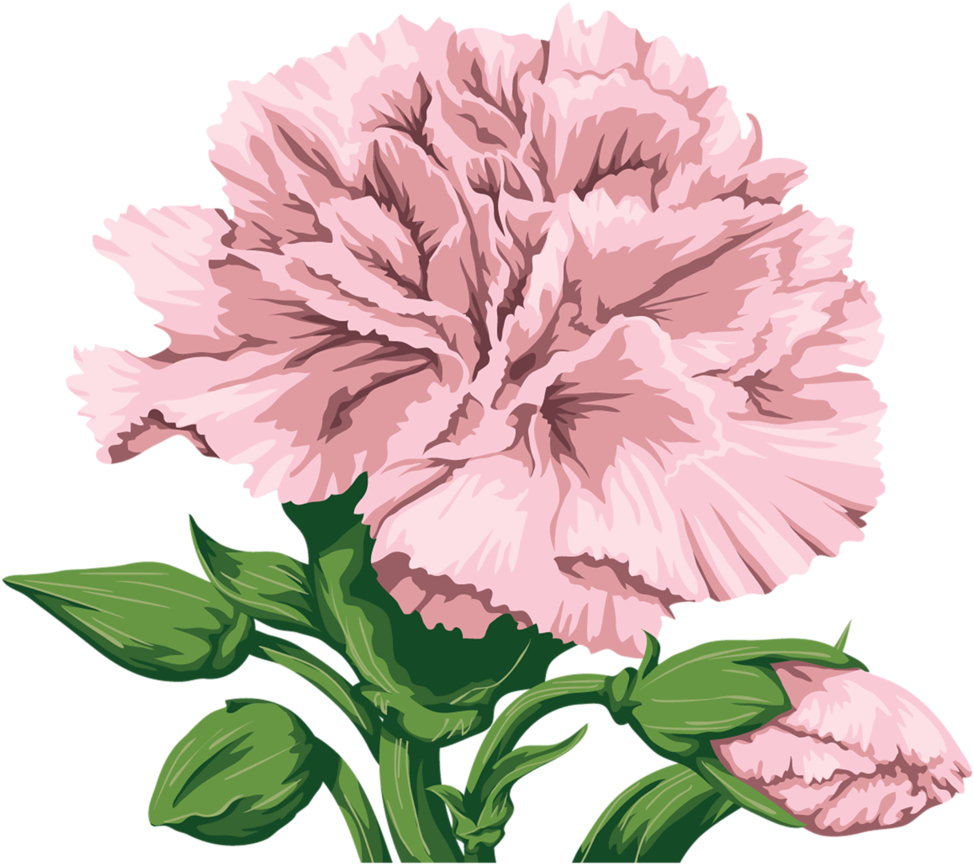 August 21, 2022
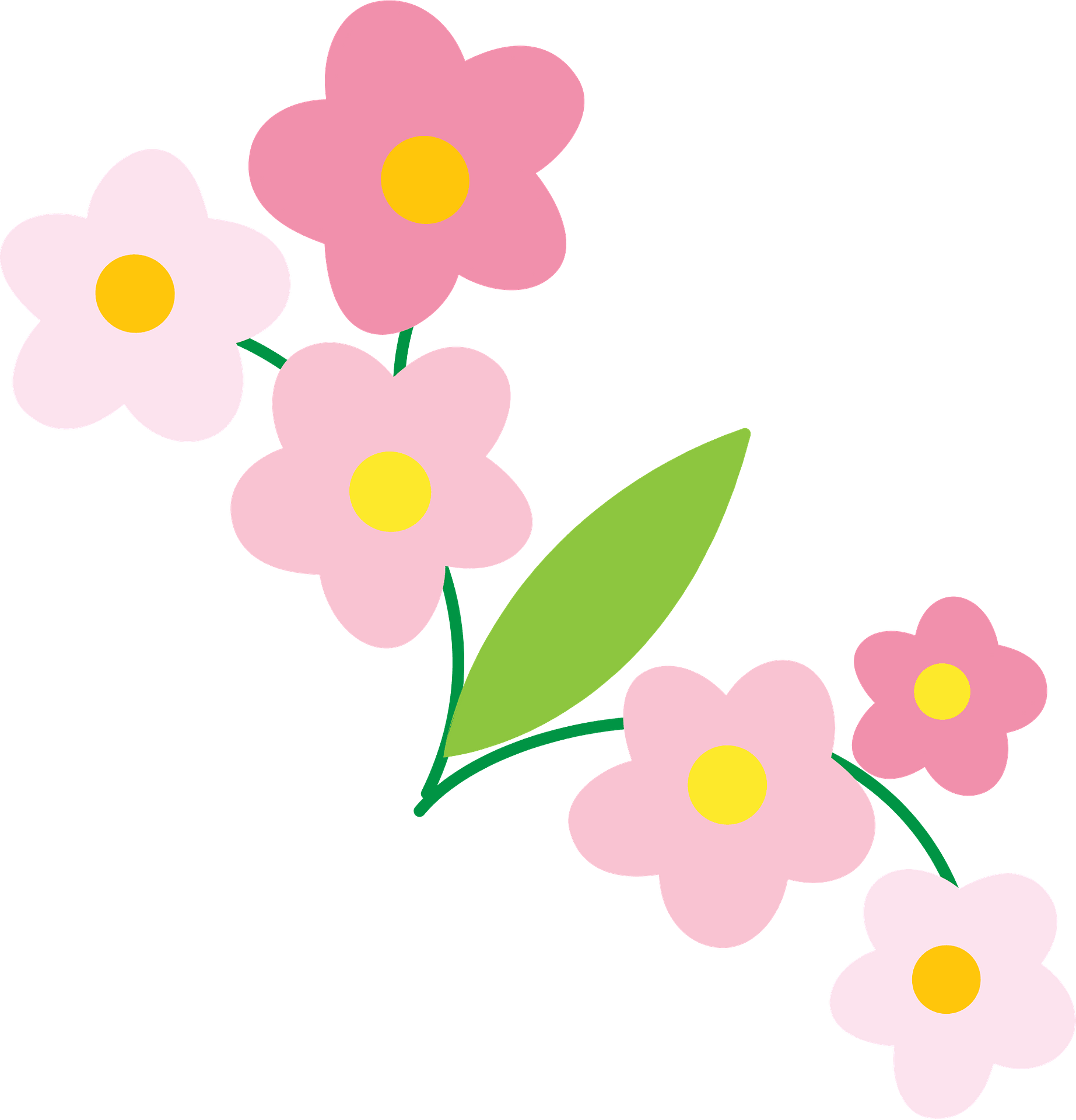 Review time!
Let’s review our last lesson on Spring and layers.
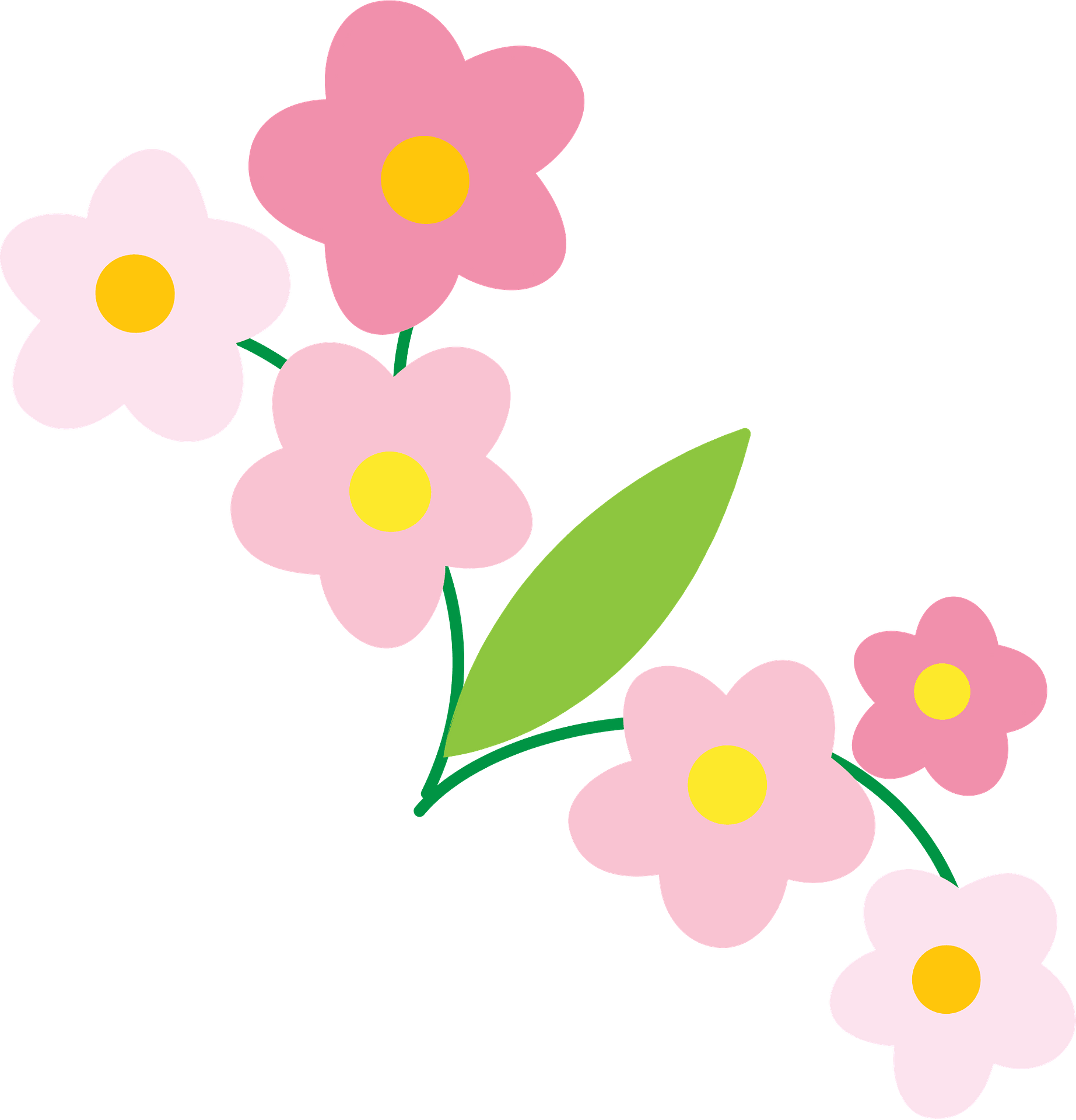 When is spring?
December - March
March - May
June - August
September -  November
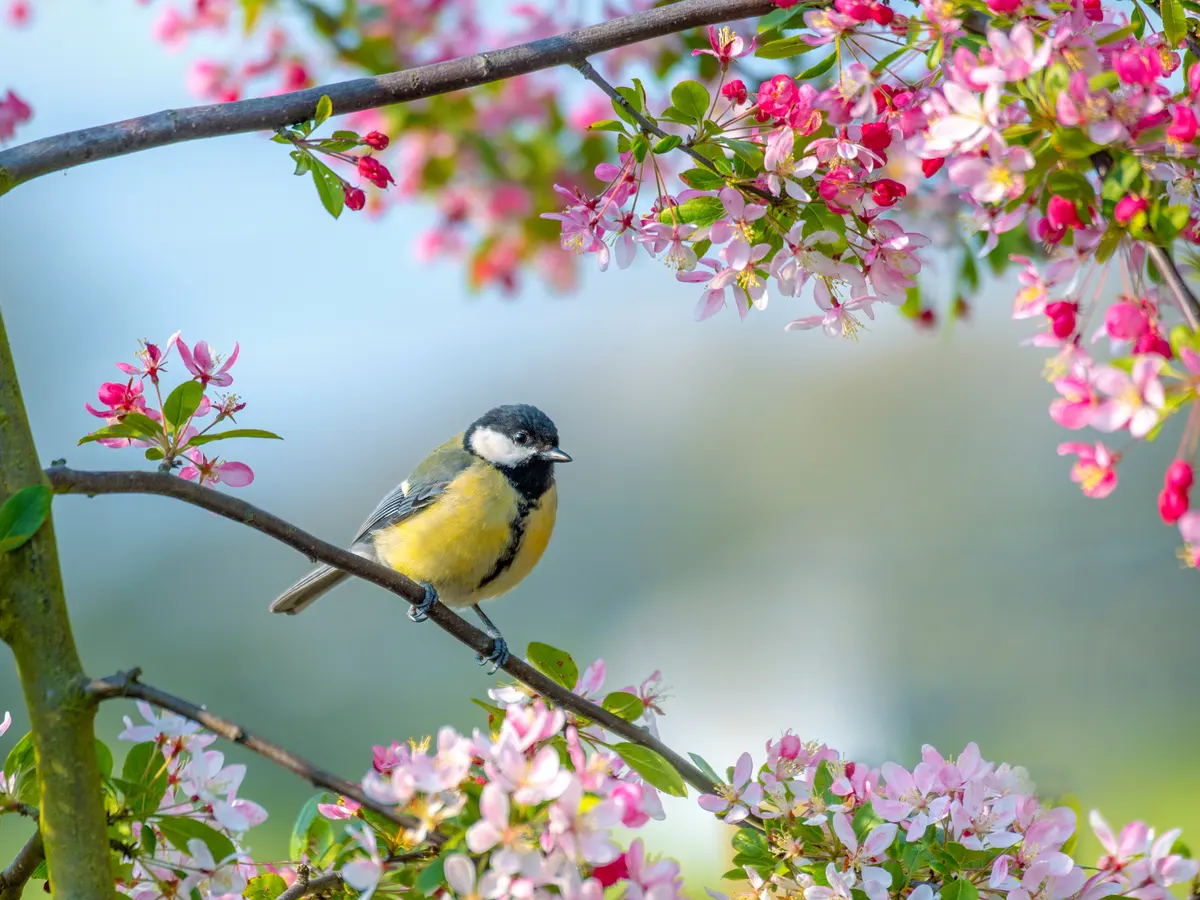 When is spring?
December - March
March - May
June - August
September -  November
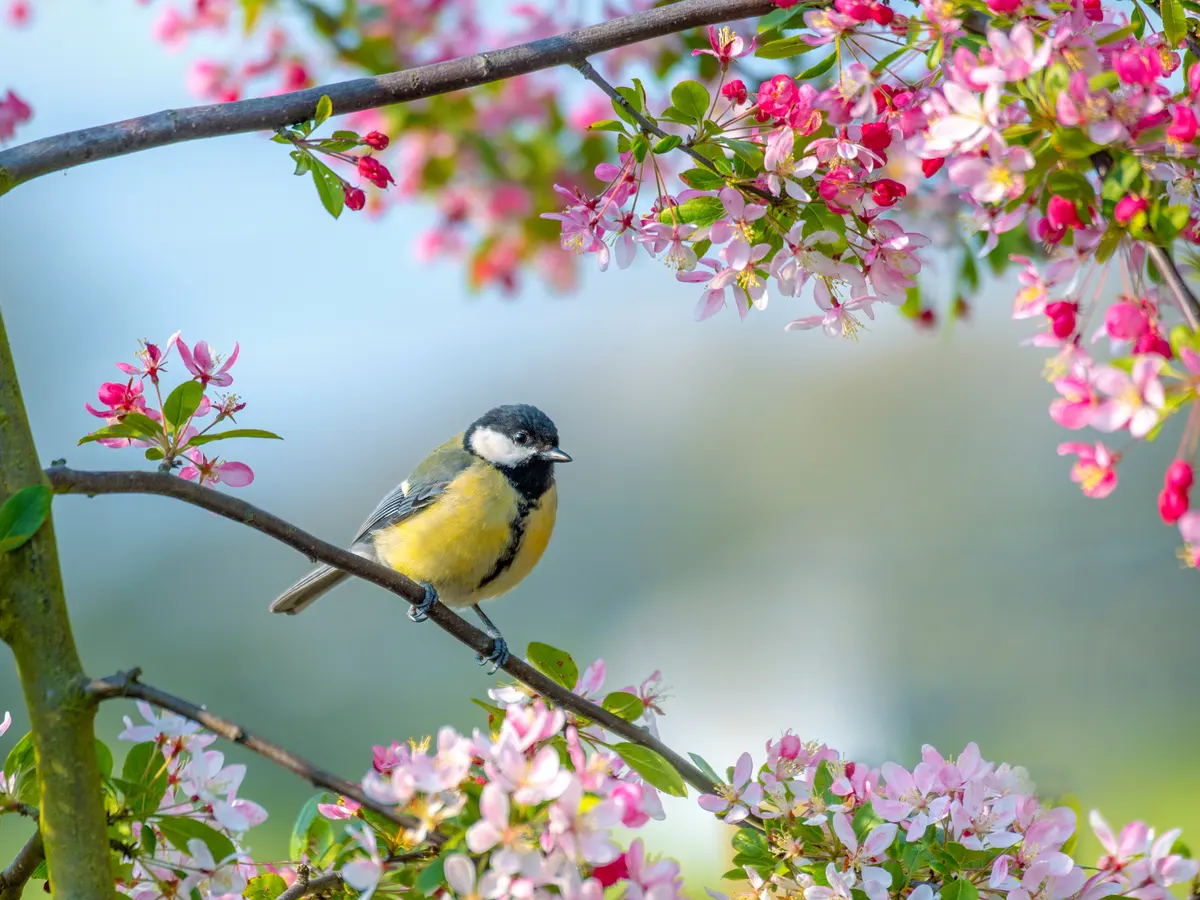 True or False: Before spring was called “spring,” it was called Lent
True
False
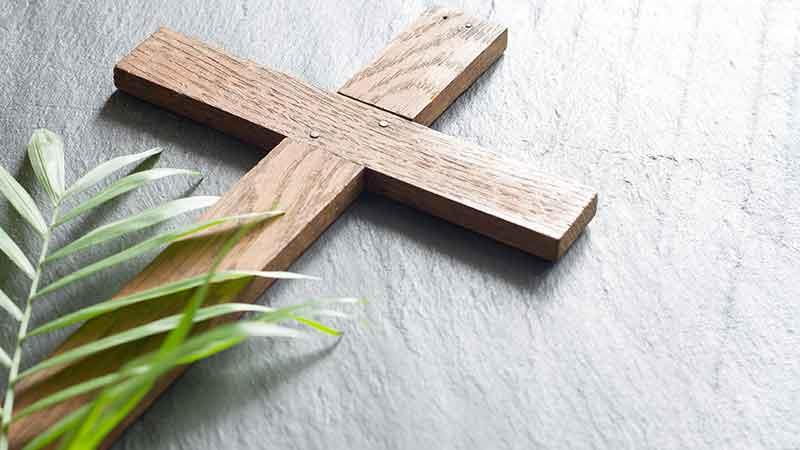 True or False: Before spring was called “spring,” it was called Lent
True
False
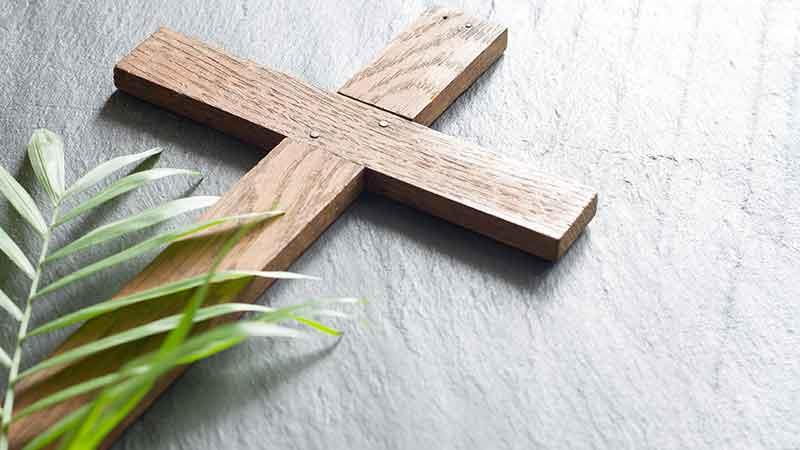 To make  the apple appear above the tree,  move the apple layer ____ the tree layer.
Above 
Below
**Digital art question**
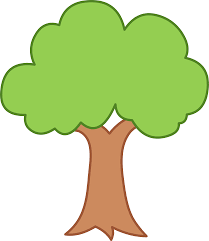 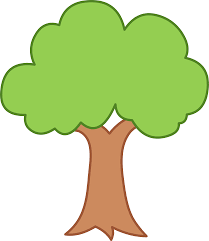 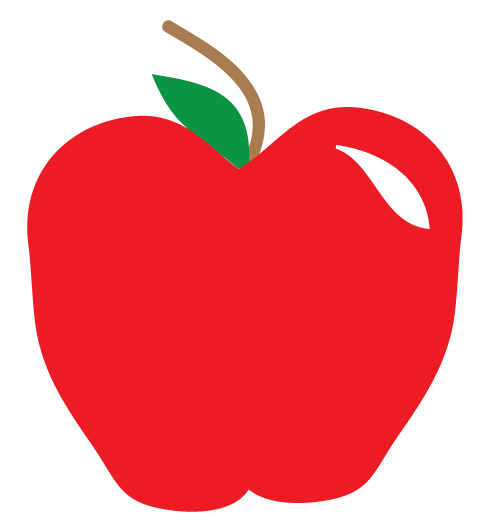 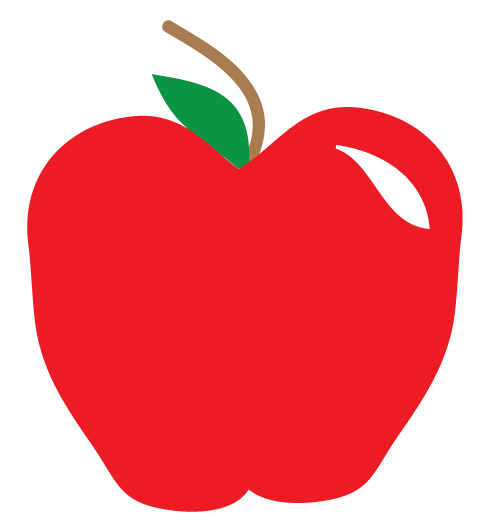 To make  the apple appear above the tree,  move the apple layer ____ the tree layer.
Above 
Below
**Digital art question**
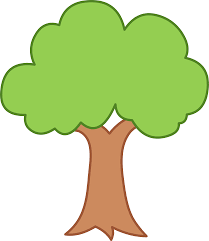 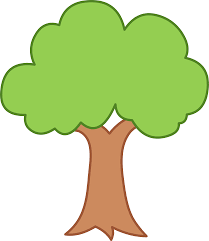 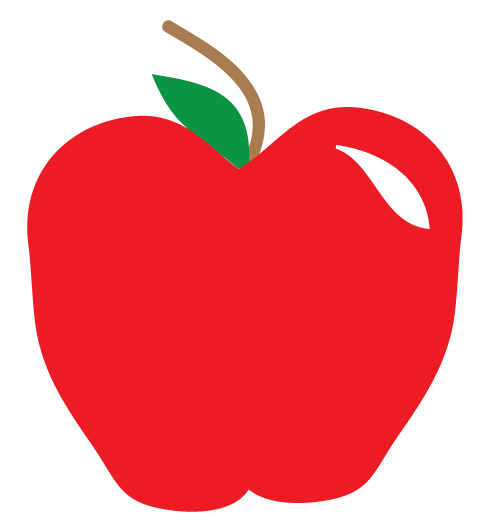 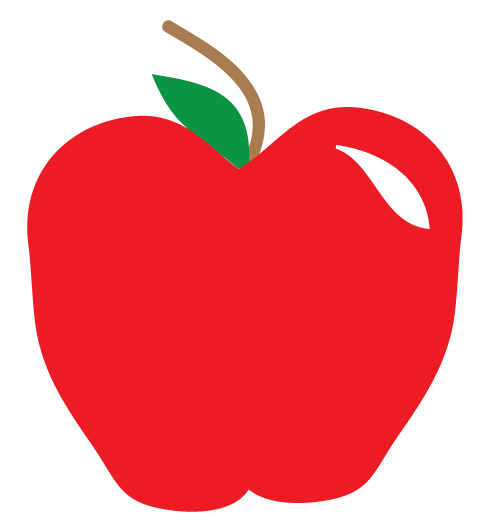 Putting the apple layer below the tree layer
Putting the apple layer above the tree layer
Lesson: Carnations
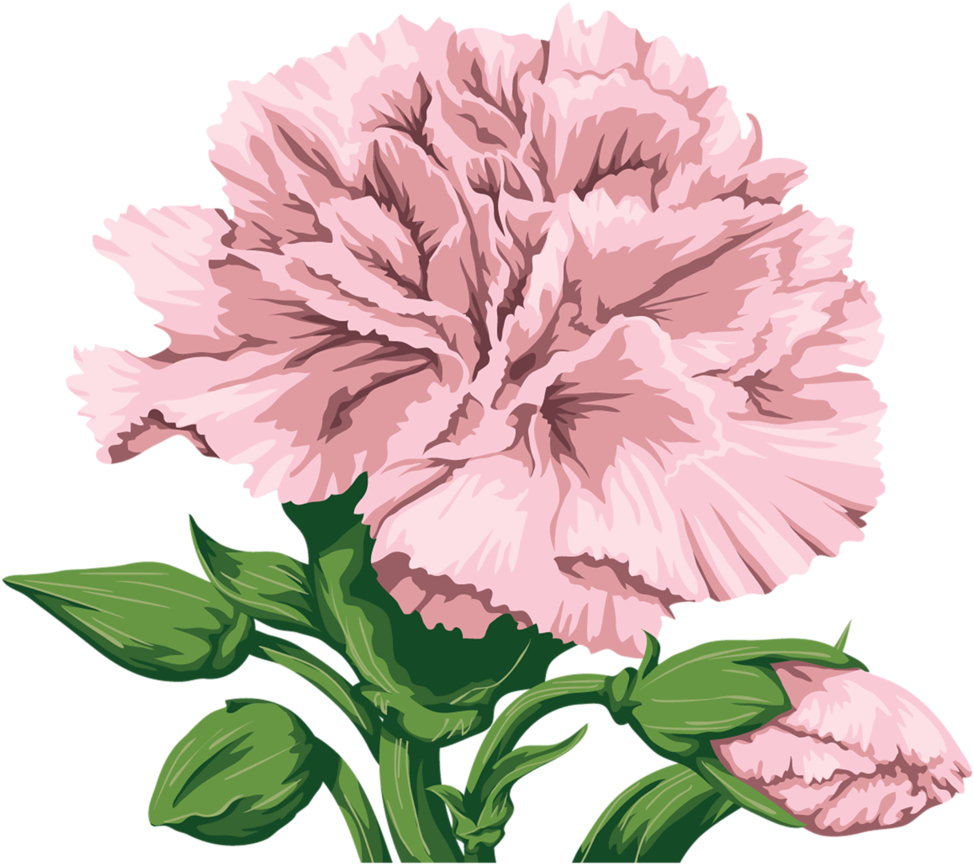 What are carnations?
Carnations are flowers that grow in the colors pink, white, red, yellow, and scarlet. 
They symbolize love, purity, luck, and so much more.
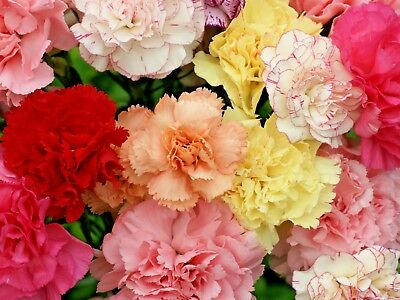 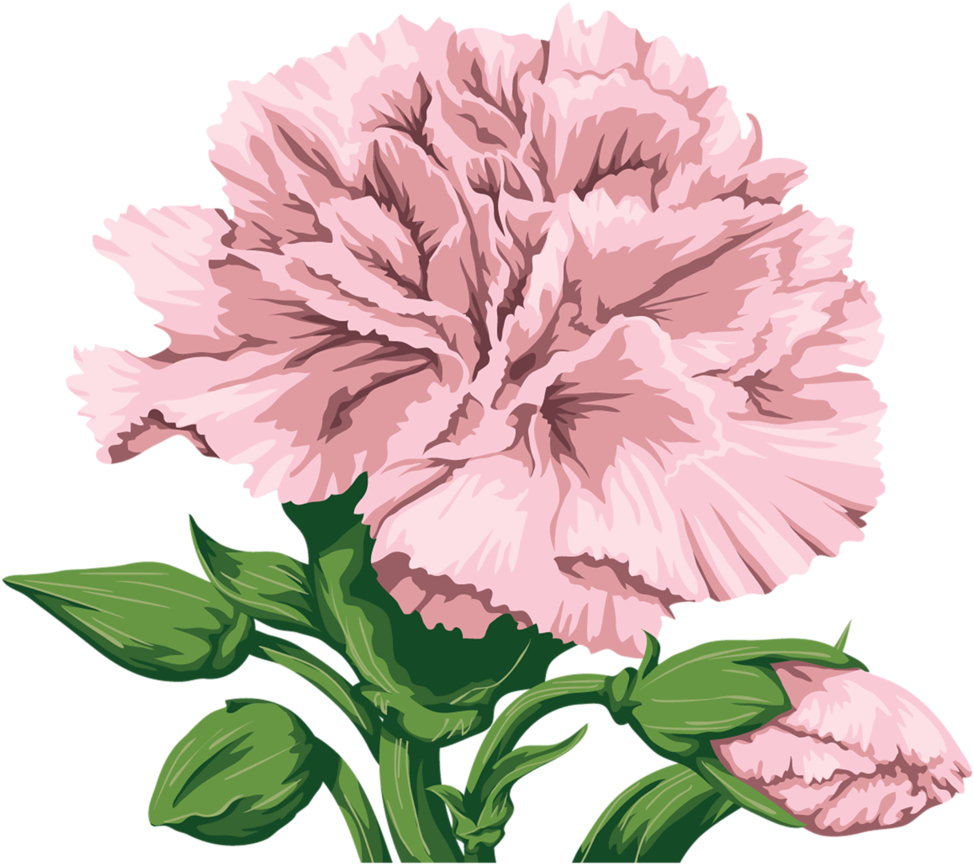 How to make your own carnations
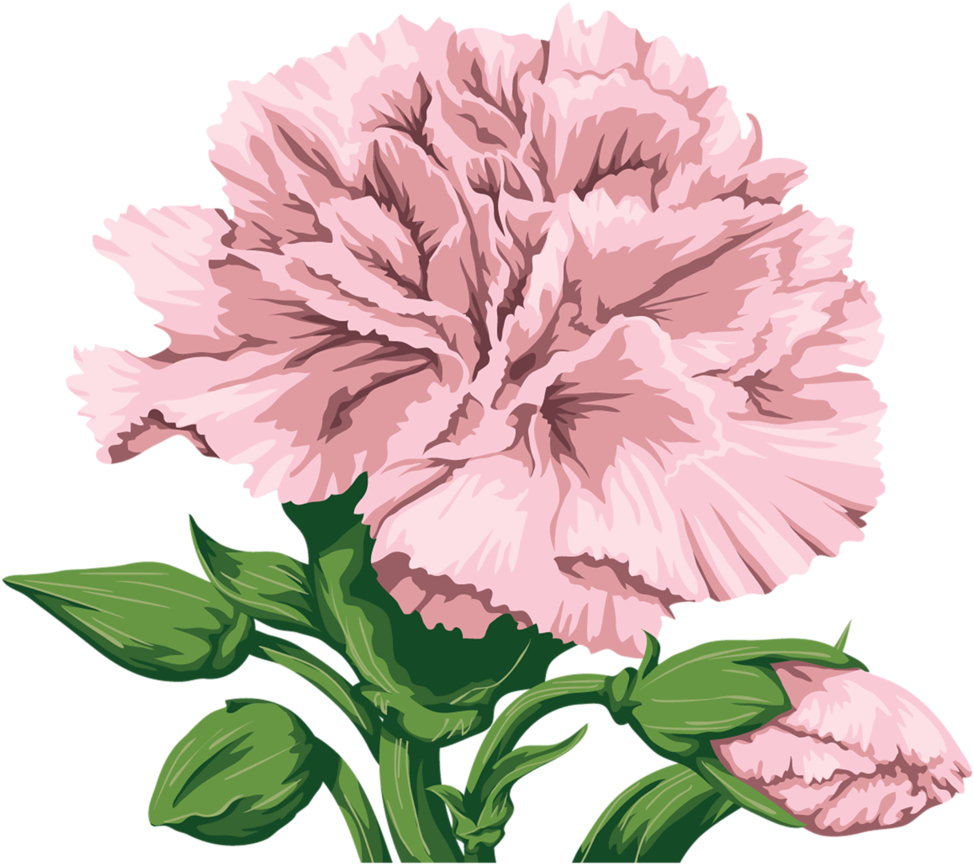 1) Choose  the color of your carnation
Choose 6 sheets of tissue paper and  stack them into  1  square. 

You can choose 6 of the same or different colors.

Here are some carnation colors →
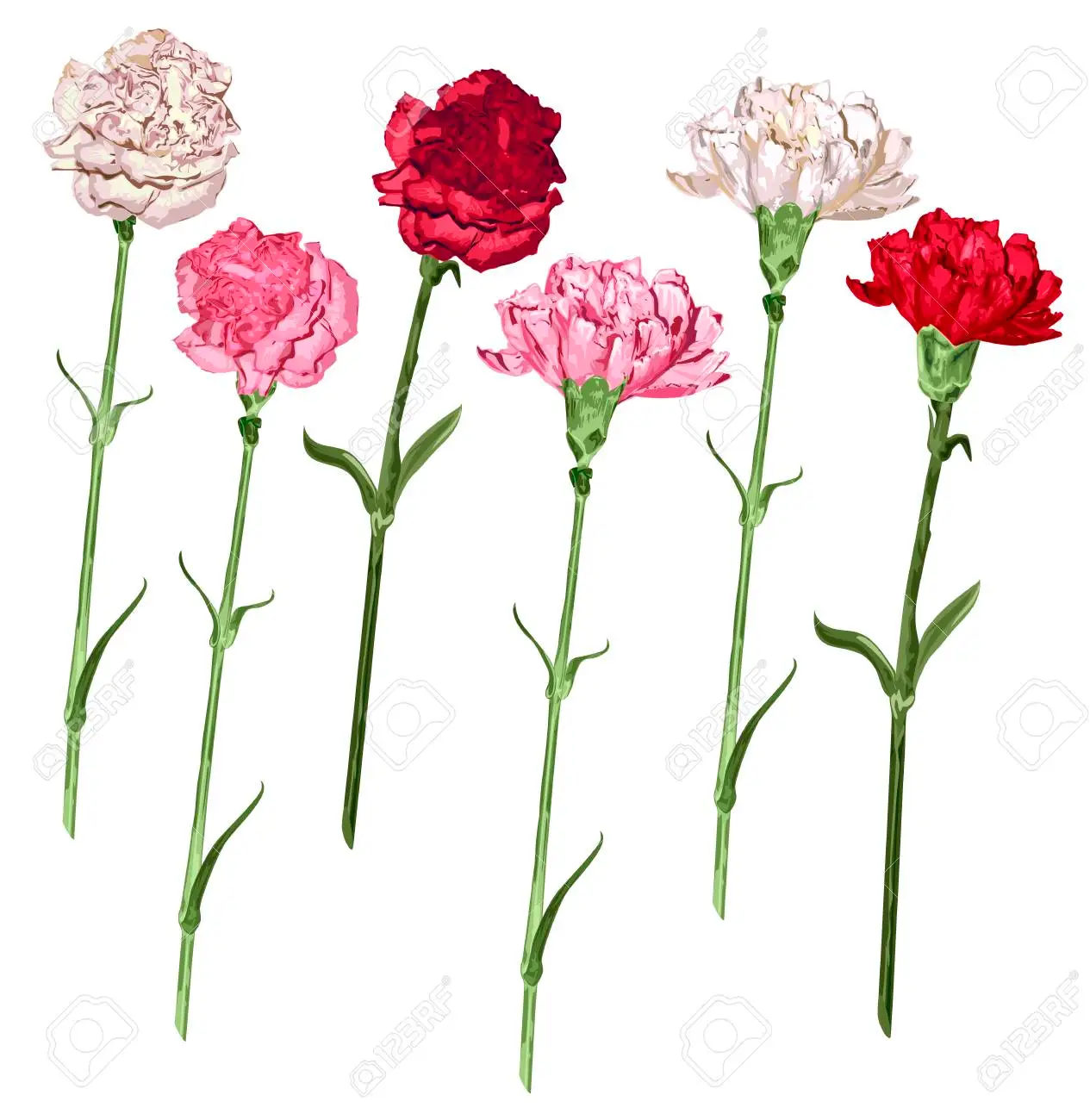 2) Fold the stack of papers
Fold your stack of papers like a fan. 
Make sure you are folding  all of the tissue papers at once.
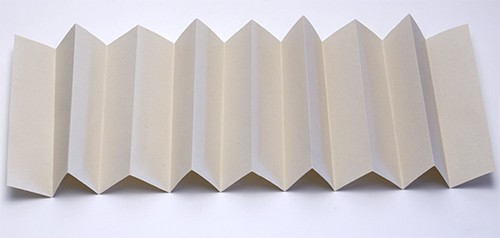 3) Wrap the middle with a pipe cleaner
Wrap the middle of your “fan” with a pipe cleaner. 
Twist the pipe cleaner or tie it to secure it around the  tissue papers.
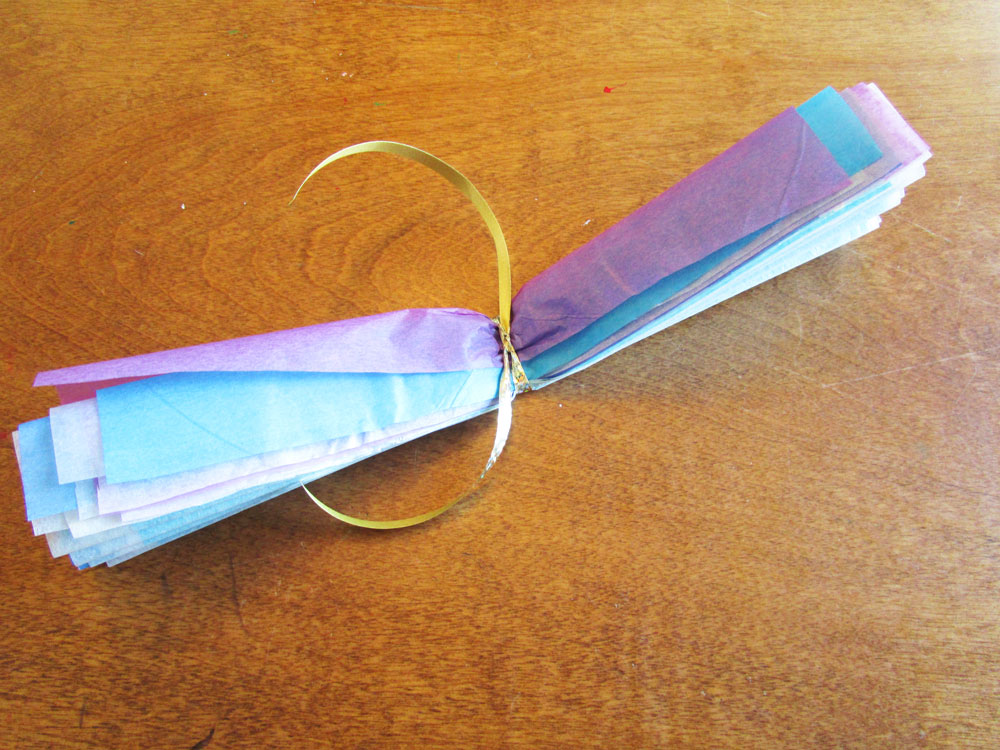 4) Trim the ends (optional)
Trim the ends with scissors. 
You can make the sides round, pointy, or keep just the way it is.
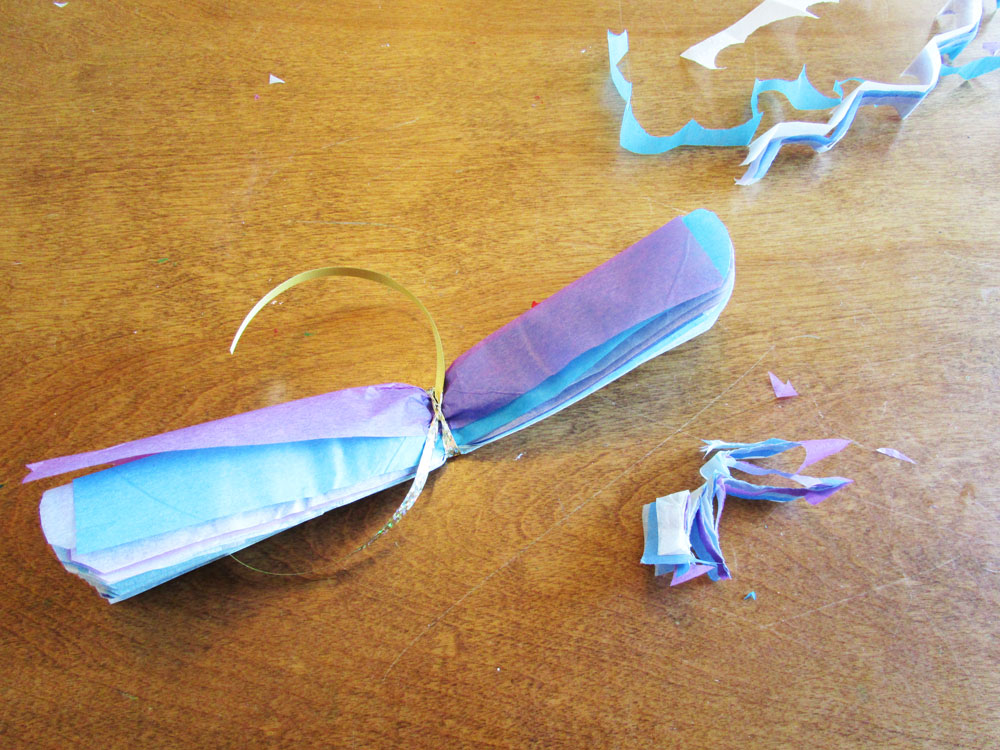 5) Peel the sheets carefully
Carefully peel each sheet. 
Work one side at a time.
It’s okay if the paper rips a little! 

Once you are done with one side, move onto the other side.
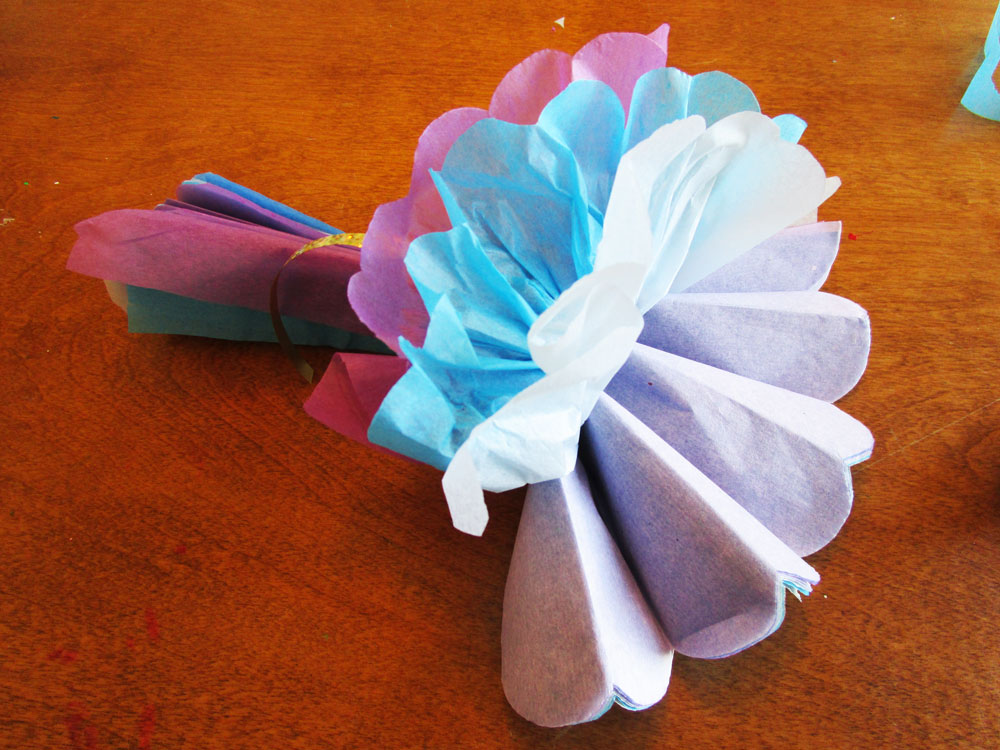 5) And you’re done!
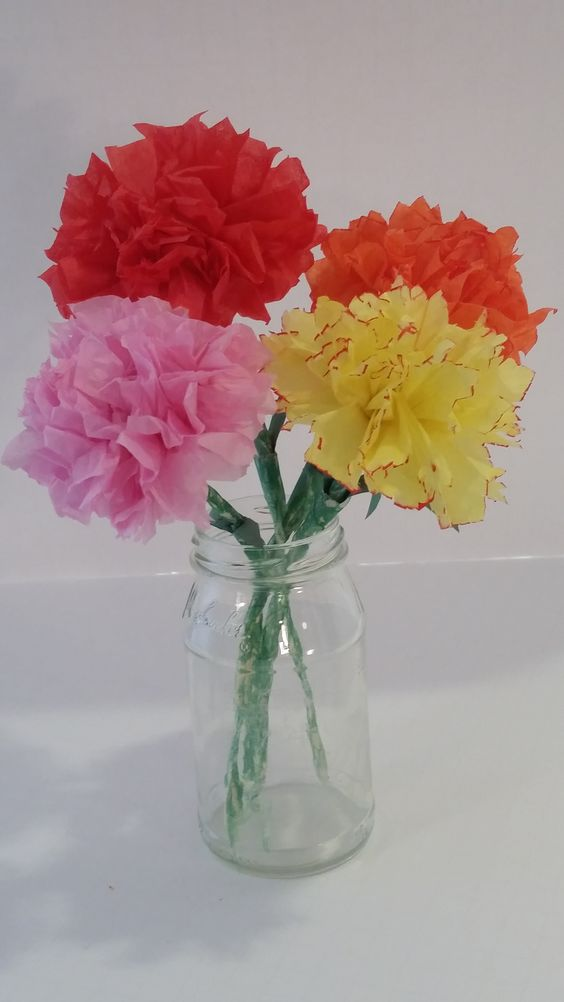 You finished making your own carnation!

If you are done with one and we have time left over, feel free to make another one and make it a bouquet (a bunch of flowers).